ECE 252 / CPS 220 Advanced Computer Architecture ILecture 4Reduced Instruction Set Computers
Benjamin Lee
Electrical and Computer Engineering
Duke University

www.duke.edu/~bcl15
www.duke.edu/~bcl15/class/class_ece252fall11.html
Microprogramming in 1970’s
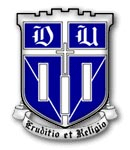 Technology
	- ROMs were faster than DRAMs

Instructions
- For complex instruction sets (CISC), datapath and controller were cheaper and simpler
- New instructions (e.g., floating point) supported without datapath modifications

Compatibility 
	- ISA compatibility across machine models were cheaper and simpler
	- Fixing bugs in the controller was easier

In the 1970s , except for cheapest and fastest machines, all computers were microprogrammed
ECE 252 / CPS 220
2
Microprogramming in 1980’s
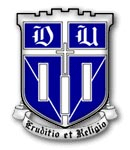 Increasing Complexity
	- CISC ISAs led to subroutine and call stacks in microcode
	- Fixing bugs in control conflicts with read-only nature of ROMs

Technology
	- Advent of VLSI technology
	- Assumptions about ROM vs RAM speed became invalid

Instructions
Better compilers made complex instructions less important
Compilers had difficulty using complex instructions

Microarchitecture
	- Microarchitectural innovations: pipelining, caches and buffers, etc.
	- Make multiple-cycle execution of reg-reg instructions unattractive
ECE 252 / CPS 220
3
Modern Microprogramming
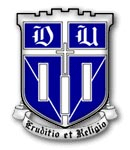 Microprogramming is far from extinct
 Played crucial role in microprocessors of 1980’s (e.g., Intel 386, 486)
 Plays assisting role in modern microprocessors

Assisting role in modern microprocessors
 Example: AMD Athlon, Intel Core 2 Duo, IBM Power PC
 Most instructions executed directly (hardwired control)
 Infrequently-used, complicated instructions invoke microcode engine

Assisting role in modern microprocessors
 Patchable microcode common for post-fabrication bug  fixes
- Example: Intel Pentiums load microcode patches at bootup
ECE 252 / CPS 220
4
CISC to RISC
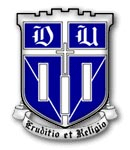 Instruction Management
	- Shift away from fixed hardware microcode, microroutines
	- Exploit fast RAM to build instruction cache of user-visible instructions
- Adapt contents of fast instruction memory to fit what application needs at the moment. 

Simple Instruction Set
	- Shift away from complex CISC instructions, which are rarely used	- Enable hardwired, pipelined implementation

Greater Integration
	- In early 1980s, able to fit 32-bit datapath and small cache on die
	- Allow faster operation by avoiding chip crossings in common case
ECE 252 / CPS 220
5
CDC 6600
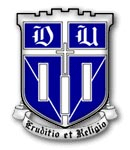 Seymore Cray, 1964
	- Fast, pipelined machine with 60-bit words
	- Ten functional units (floating-point, integer, etc.)

Control
	- Hardwired control, no microcoding
	- Dynamic instruction scheduling with a scoreboard

System Organization
	- Ten peripheral processors for input/output
	- Fast time-shared 12-bit integer ALU
	- Very fast clock, 10MHz
	- Novel Freon-based technology for cooling
ECE 252 / CPS 220
6
CDC 6600: Datapath
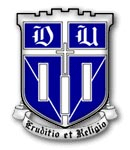 Operand Regs
8 x 60-bit
operand
10 Functional
Units
result
Central
Memory
128K words,
32 banks,
1ms cycle
IR
Address Regs         Index Regs
  8 x 18-bit                8 x 18-bit
Inst. Stack
8 x 60-bit
operand
addr
result
addr
ECE 252 / CPS 220
7
CDC 6600: Load/Store Architecture
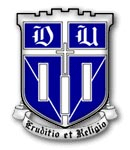 Separate instructions manipulate three register types
	- 8, 60-bit data registers
	- 8, 18-bit address registers
	- 8, 18-bit index registers

Arithmetic and logic instructions are reg-to-reg
	- Hardwired control, no microcoding
	- Dynamic instruction scheduling with a scoreboard



Only load and store instructions refer to memory
6	      3        3       3 
opcode     i        j       k  		 Ri (Rj) op (Rk)
6              3    3                          18 
opcode     i     j                      disp                  	Ri  M[(Rj) + disp]
ECE 252 / CPS 220
8
CDC 6600: Instruction Set
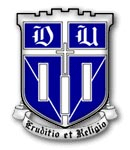 Simplified Pipeline Implementation
 Three-address, register-register ALU instructions
 No implicit dependencies between inputs and outputs

Multiple Outstanding Memory Accesses
 Decouple (a) setting of address register from (b) retrieving value from data register
 SW can schedule load for address register before use of loaded value
 SW can interleave independent instructions

Superscalar: multiple parallel functional units
 Example: two separate multipliers
 Functional units initially unpipelined
 CDC7600 pipelines functional units (foreshadowing later RISC machines)
ECE 252 / CPS 220
9
Performance Factors
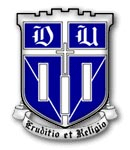 Latency = (Instructions / Program) x (Cycles / Instruction) x (Seconds / Cycle)

- Instructions per program depends on source code, compiler technology, ISA
- Cycles per instruction (CPI) depends on the ISA and the microarchitecture
- Time per cycle depends on the microarchitecture, underlying technology
	
Microarchitecture			CPI		Cycle Time
Microcoded			>1		short
Single-cycle unpipelined		1		long
Pipelined				1		short

- This lecture presents single-cycle unpipelined microarchitecture
ECE 252 / CPS 220
10
OpSelect
     - Add, Sub, ...
     - And, Or, Xor, Not, ...
     - GT, LT, EQ, Zero, ...
Sel
lg(n)
O0
O1



On-1
A0
A1


An-1
A
O
A
Result
Decoder
ALU
Mux
lg(n)
Comp?
.
.
B
.
.
.
.
Clk
En
D
D
En
ff
Q
Clk
Q
Hardware Elements
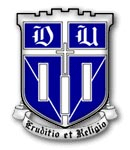 Combinational Circuits
- Mux, Decoder, ALU, ...
Synchronous State Elements
- Flipflop, Register, Register file, SRAM, DRAM
- Edge-triggered elements where data is sampled on rising edge
ECE 252 / CPS 220
11
Register File
2R+1W
Clock
WE
we
ReadData1
ReadSel1
rs1
rd1
ReadSel2
ReadData2
rs2
rd2
WriteSel
ws
WriteData
wd
...
Register
D0
D1
D2
Dn-1
En
...
ff
ff
ff
ff
Clk
...
Q0
Q1
Q2
Qn-1
Register Files
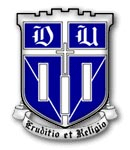 ECE 252 / CPS 220
12
32
32
5
5
Register File Implementation
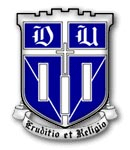 rs1
ws
clk
wd
rd1
rs2
rd2
32
5
reg 0
we
reg 1
…
…
…
reg 31
Highly ported register files difficult to design
- Almost all MIPS instructions have exactly 2 register source operands 
- Intel’s Itanium, GPR File has 128 registers with 8 read ports, 4 write ports!!!
ECE 252 / CPS 220
13
WriteEnable
Clock
Address
MAGIC
RAM
ReadData
WriteData
Simple Memory Model
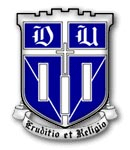 Reads, Writes complete in one cycle
- Read can be done any time (i.e. combinational)
- Write is performed at the rising clock edge if it is enabled     
- Write address and data must be stable at the clock edge
ECE 252 / CPS 220
14
MIPS Instruction Set Architecture
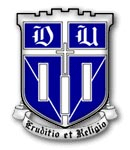 Processor State
- 32 32-bit GPRs, R0 always contains a 0
- 32 single precision FPRs, may also be viewed as16 double precision FPRs
- FP status register, used for FP compares & exceptions
- PC, the program counter
- some other special registers

Data types
- 8-bit byte, 16-bit half word 
- 32-bit word for integers
- 32-bit word for single precision floating point
- 64-bit word for double precision floating point

Load/Store style instruction set
- data addressing modes- immediate & indexed
- branch addressing modes- PC relative & register indirect
- byte addressable memory- big endian mode

All instructions are 32 bits
ECE 252 / CPS 220
15
Instruction Execution
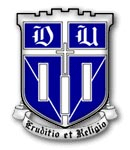 Instruction Fetch
Decode and register access
ALU operation
Memory operation (optional)
Write back

And the computation of  the address of the next instruction
ECE 252 / CPS 220
16
RegWrite
0x4
clk
Add
inst<25:21>
we
inst<20:16>
rs1
rs2
addr
PC
inst<15:11>
rd1
inst
ALU
ws
z
wd
rd2
Inst.
Memory
clk
GPRs
inst<5:0>
ALU
Control
OpCode
6	   5	 5       5       5          6
     0	   rs	rt       rd       0       func       rd  (rs) func (rt)
31        26  25      21 20     16 15       11             5             0
Reg-Reg ALU Instructions
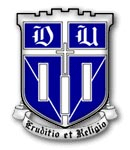 ECE 252 / CPS 220
17
RegWrite
0x4
clk
Add
we
inst<25:21>
rs1
rs2
addr
rd1
PC
inst<20:16>
inst
ws
ALU
wd
rd2
z
Inst.
Memory
GPRs
clk
inst<15:0>
Imm
Ext
inst<31:26>
ALU
Control
ExtSel
OpCode
6	   5	 5	       16
opcode	   rs	rt	  immediate	     rt  (rs) op immediate
31         26 25       2120      16 15                                     0
Reg-Imm ALU Instructions
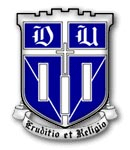 ECE 252 / CPS 220
18
clk
we
rs1
rs2
addr
rd1
PC
inst
ws
ALU
wd
rd2
z
Inst.
Memory
GPRs
Imm
Ext
ExtSel
6	   5	 5       5       5          6
     0	   rs	rt       rd       0       func    rd  (rs) func (rt)
opcode	   rs	rt	  immediate	     rt  (rs) op immediate
Conflicts in Merging Datapath
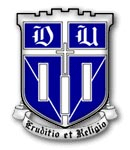 RegWrite
Introduce
muxes
0x4
Add
inst<25:21>
inst<20:16>
inst<15:11>
clk
inst<15:0>
inst<31:26>
ALU
Control
inst<5:0>
OpCode
ECE 252 / CPS 220
19
clk
we
rs1
rs2
addr
rd1
PC
inst
ws
ALU
wd
rd2
z
Inst.
Memory
GPRs
6	   5	 5       5       5          6
     0	   rs	rt       rd       0       func    rd  (rs) func (rt)
opcode	   rs	rt	  immediate	     rt  (rs) op immediate
ALU Instructions
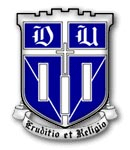 RegWrite
0x4
Add
<25:21>
<20:16>
<15:11>
clk
<15:0>
Imm
Ext
<31:26>, <5:0>
ALU
Control
ECE 252 / CPS 220
20
RegWrite
MemWrite
WBSrc
ALU / Mem
0x4
clk
Add
we
“base”
clk
rs1
rs2
we
rd1
ws
addr
ALU
addr
PC
wd
rd2
z
inst
GPRs
rdata
Data 
Memory
clk
Inst.
Memory
disp
Imm
Ext
wdata
ALU
Control
OpCode
RegDst
ExtSel
OpSel
BSrc
6	    5	5               16                   addressing mode
opcode	  rs	rt         displacement         (rs) + displacement
31        26  25      21 20     16 15                                      0
Load/Store Instructions (Harvard)
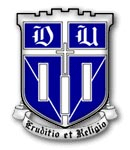 rs is the base register
rt is the destination of a Load or the source for a Store
ECE 252 / CPS 220
21
6	    5	 5 	          16
opcode      rs                                  offset 		 BEQZ, BNEZ
6	    5	  5                     16
opcode      rs					JR, JALR
6                                        26
opcode                            target			J, JAL
MIPS Control Instructions
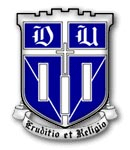 Conditional PC-relative branch


Unconditional register-indirect jumps
 

Unconditional absolute jumps


PC-relative branches add offset4 to PC+4 to calculate the target address (offset is in words): 128 KB range
Absolute jumps append target4 to PC<31:28> to calculate the target address: 256 MB range
jump-&-link stores PC+4 into the link register (R31)
All Control Transfers are delayed by 1 instruction
we will worry about the branch delay slot later
ECE 252 / CPS 220
22
PCSrc
br
MemWrite
WBSrc
0x4
Add
clk
ALU
Control
addr
we
PC
inst
addr
ALU
Inst.
Memory
clk
rdata
Data 
Memory
Imm
Ext
wdata
Conditional Branches (BEQZ, BNEZ)
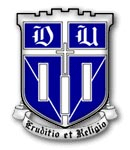 RegWrite
pc+4
Add
clk
we
rs1
rs2
rd1
ws
wd
rd2
GPRs
z
zero?
OpCode
RegDst
ExtSel
OpSel
BSrc
ECE 252 / CPS 220
23
MemWrite
WBSrc
rind
0x4
clk
we
clk
rs1
rs2
ALU
Control
we
rd1
addr
PC
ws
addr
inst
wd
rd2
ALU
GPRs
z
Inst.
Memory
rdata
clk
Data 
Memory
Imm
Ext
wdata
zero?
OpCode
RegDst
ExtSel
OpSel
BSrc
Register-Indirect Jumps (JR)
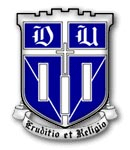 PCSrc
RegWrite
br
pc+4
Add
Add
ECE 252 / CPS 220
24
0x4
clk
we
rs1
rs2
ALU
Control
rd1
addr
PC
ws
inst
wd
rd2
ALU
GPRs
z
Inst.
Memory
clk
Imm
Ext
zero?
OpCode
RegDst
ExtSel
OpSel
BSrc
Jump & Link (JALR)
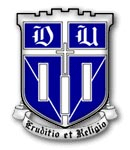 PCSrc
RegWrite
MemWrite
WBSrc
br
rind
pc+4
Add
Add
clk
31
we
addr
rdata
Data 
Memory
wdata
ECE 252 / CPS 220
25
MemWrite
WBSrc
0x4
clk
ALU
Control
we
addr
PC
addr
inst
ALU
Inst.
Memory
rdata
clk
Data 
Memory
Imm
Ext
wdata
Absolute Jumps (J, JAL)
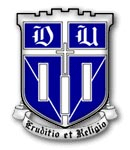 PCSrc
RegWrite
br
rind
jabs
pc+4
Add
Add
clk
we
rs1
rs2
31
rd1
ws
wd
rd2
GPRs
z
zero?
OpCode
RegDst
ExtSel
OpSel
BSrc
ECE 252 / CPS 220
26
MemWrite
WBSrc
0x4
clk
we
clk
rs1
rs2
ALU
Control
we
rd1
addr
PC
ws
addr
inst
wd
rd2
ALU
GPRs
z
Inst.
Memory
rdata
clk
Data 
Memory
Imm
Ext
wdata
zero?
OpCode
RegDst
ExtSel
OpSel
BSrc
Harvard Datapath for MIPS
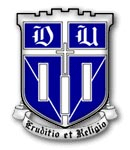 PCSrc
RegWrite
br
rind
jabs
pc+4
Add
Add
31
ECE 252 / CPS 220
27
ExtSel
BSrc
OpSel
MemWrite
WBSrc
RegDst
RegWrite
PCSrc
Hardwired Control
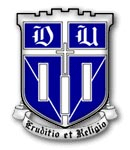 combinational 
logic
op code
zero?
Hardware control is pure combinational logic
ECE 252 / CPS 220
28
ALU Control, Immediate Extension
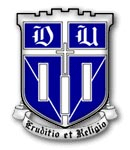 Inst<5:0> (Func)
Inst<31:26> (Opcode)
ALUop
+
0?
OpSel
( Func, Op, +, 0? )
Decode Map
ExtSel
( sExt16, uExt16,
  High16)
ECE 252 / CPS 220
29
no
yes
ALU
pc+4
Imm
Op
no
yes
ALU
rt
pc+4
sExt16
Imm
+
yes
no
*
*
pc+4
no
no
*
*
*
*
no
no
*
*
*
*
*
no
*
*
*
*
no
no
*
*
sExt16
*
0?
no
no
*
*
yes
PC
rind
R31
*
*
*
no
Hardwired Control Table
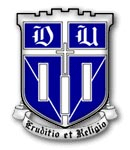 *
Reg
Func
no
yes
ALU
rd
pc+4
sExt16
Imm
Op
rt
uExt16
sExt16
Imm
+
no
yes
Mem
rt
pc+4
sExt16
*
0?
br
pc+4
jabs
yes
PC
R31
jabs
rind
BSrc = Reg / Imm	WBSrc = ALU / Mem / PC    
RegDst = rt / rd / R31	PCSrc = pc+4 / br / rind / jabs
ECE 252 / CPS 220
30
Harvard Control for MIPS
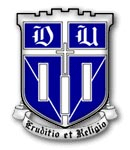 Assumptions
- Clock period is sufficiently long to complete:
	1. instruction fetch
	2. decode and register access
	3. ALU operation
	4. data fetch if required
	5. register write-back setup time
- tC >  tIFetch + tRFetch + tALU+ tDMem+ tRWB

Update at end of Cycle
- Updates occur on rising edge of following clock
- Update architectural state
- Program counter (PC), register file, memory
ECE 252 / CPS 220
31
stage
3
stage
4
stage
2
stage
1
An Ideal Pipeline
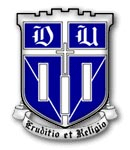 All objects go through the same stages

No sharing of resources between any two stages

Propagation delay through all pipeline stages is equal

Scheduling of an object entering the pipeline is not affected by objects in other stages

These conditions hold for industrial assembly lines but do they hold for an instruction pipeline?
ECE 252 / CPS 220
32
PC
IR
write
-back
phase
fetch
phase
decode & Reg-fetch
phase
execute
phase
memory
phase
Pipelining for MIPS
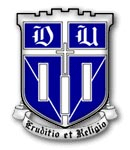 Strategy
- First, build MIPS without pipelining, CPI = 1
- Then, add pipeline registers to reduce cycle time, maintaining CPI=1
- Clock period reduced by dividing the execution of an instruction into multiple cycles, tC > max {tIM, tRF, tALU, tDM, tRW} ( = tDM  probably)
- However, CPI will increase unless instructions are pipelined
0x4
Add
we
rs1
rs2
rd1
we
addr
ws
addr
rdata
ALU
wd
rd2
rdata
GPRs
Data
Memory
Inst.
Memory
Imm
Ext
wdata
ECE 252 / CPS 220
33
Dividing Datapath into Stages
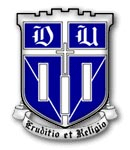 Suppose memory is slower than other stages. 

Since slowest stage determines the clock, it may be possible to combine stages without loss of performance
ECE 252 / CPS 220
34
PC
IR
write
-back
phase
fetch
phase
decode & Reg-fetch
phase
execute
phase
memory
phase
Pipelining Example
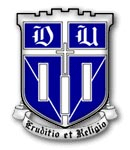 0x4
Add
we
rs1
rs2
rd1
we
addr
ws
addr
rdata
ALU
wd
rd2
rdata
GPRs
Data
Memory
Inst.
Memory
Imm
Ext
wdata
- Write-back requires much less time, combine with memory access
- tC > max {tIM, tRF + tALU, tDM + tRW}   =  tDM+ tRW
ECE 252 / CPS 220
35
Pipelining Speedup
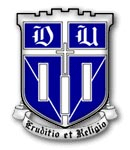 Assumptions		Unpipelined tC 	Unpipelined tC 	Speedup

tIM =tDM = 10; 			27		10	2.7
tALU = 5, 
tRF = tRW= 1
4-stage pipeline 


tIM = tDM = tALU = tRF = tRW = 5	25		10	2.5
4-stage pipeline 		


tIM = tDM = tALU = tRF = tRW = 5	25		5	5.0
5-stage pipeline


Higher speedup possible w/ more pipeline stages
ECE 252 / CPS 220
36
Summary
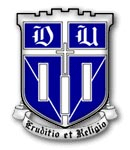 Microcoding became less attractive as gap between RAM and ROM speeds

Complex instruction sets difficult to pipeline, so it was difficult to increase performance as gate count grew

Processor performance depends on (a) instructions per program, (b) cycles per instruction and (c) time per cycle

Load/Store RISC instruction sets designed for efficient, pipelined implementations
ECE 252 / CPS 220
37
Acknowledgements
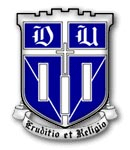 These slides contain material developed and copyright by 
Arvind (MIT)
Krste Asanovic (MIT/UCB)
Joel Emer (Intel/MIT)
James Hoe (CMU)
John Kubiatowicz (UCB)
Alvin Lebeck (Duke)
David Patterson (UCB)
Daniel Sorin (Duke)
ECE 252 / CPS 220
38